Hydatid Lung (Pulmonary Echinococcosis)
Done by: Motaz hyari, Mohammad abu al futooh, Hammam ghassab
Definition
It is a parasitic infection of both humans and other mammals such as sheep, cattle and pigs with hydatid cyst, the larval stage of different Echinococcus species.
Dr.Mona El Sobky
2
Types of Human Echinococcosis
Cystic echinococcosis: Common and caused by the larval stage of E. granulosus.
Alveolar echinococcosis: Rare and caused by the larval stage of E. multilocularis.
Polycystic echinococcosis: Rare and caused by the larval stage of  E. vogeli.
Dr.Mona El Sobky
3
Echinococcus granulosus
Geographical distribution : Cosmopolitan.
Habitat: Small intestine of the D.H.
D.H: Dogs, foxes and other canines.
I.H: Sheep, cattle, pigs and occasionally man.
Dr.Mona El Sobky
4
Morphological Characters
1- Adult worm
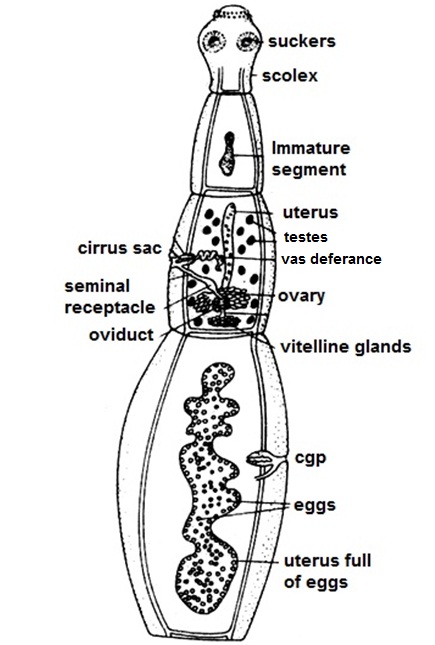 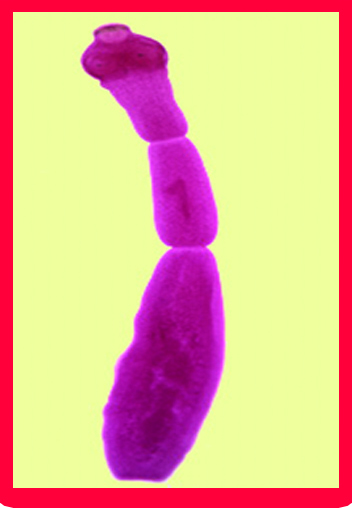 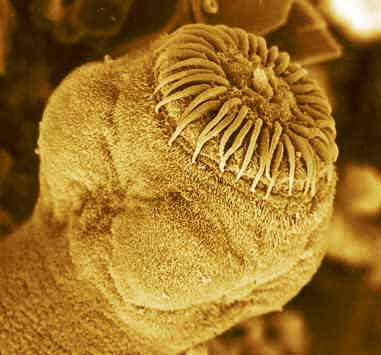 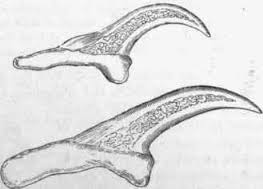 5
Dr.Mona El Sobky
3-Hydatid cyst
(D.S in man and herbivorous):
Simple unilocular hydatid cyst:-
The most common type.
.
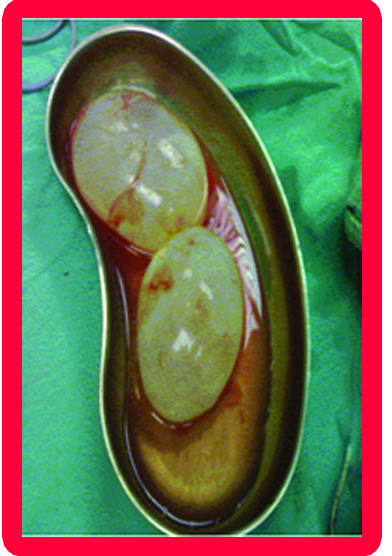 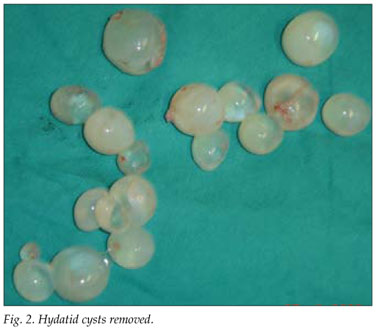 Dr.Mona El Sobky
6
Structure of Hydatid cyst
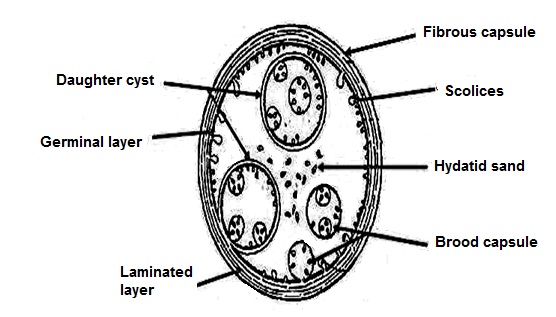 7
Dr.Mona El Sobky
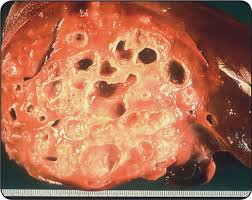 Dr.Mona El Sobky
8
Echinococcosis or hydatid disease is caused by larvae of the tapeworm Echinococcus. 
 The vast majority of infestations in humans are caused by E. granulosus. Causing cystic echinococcosis. 
 Humans are exposed less frequently to E. multilocularis, which causes alveolar echinococcosis, becauseE. Multilocularis infestation usually occurs in colder areas and is associated with animals in wild ecosystems, especially foxes.
Life cycle
The hydatid tapeworm (E. granulosus) requires two hosts to complete its life cycle. Dogs (and other canines) are the definitive host and a variety of species of warm-blooded vertebrates (sheep, cattle, goats, horses, pigs, camels and humans) are the intermediate host.
  The adult worm inhabits the small intestine of the definitive host, is usually 2–7 mm long, 
 The eggs pass out in the faeces of the dog and stick to the animals fur or to grass. These eggs can survive for at least one year in the outside world. Flies help to spread the eggs, as does the wind.
Life cycle
Intermediate hosts ingest eggs when grazing on contaminated ground and the embryos are released after hatching in the small intestine. Embryos then enter the portal circulation through the intestinal wall and travel to visceral capillary beds, usually the liver or the lung, where they develop into cystic metacestodes. The parasite then grows to form a cyst filled with fluid. 
 Direct transmission of echinococcosis from human to human does not occur. • The eggs can also be inhaled, causing primary lung disease
Organ involvement
Following ingestion of E. granulosus eggs, the cyst can be found in virtually any organ (primary echinococcosis). 
 Secondary echinococcosis results from the spread of the metacestodes from the primary sites.
 The liver is the most common site of cyst formation, followed by the lung in 10–30% of cases and other sites (usually the spleen, kidney, orbit, heart, brain and bone) iny10% of cases .
  Pulmonary hydatid disease affects the right lung in 60% of cases, 30% exhibit multiple pulmonary cysts, 20% bilateral cysts and 60% are located in the lower lobes
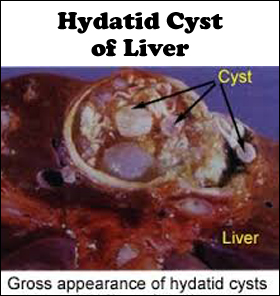 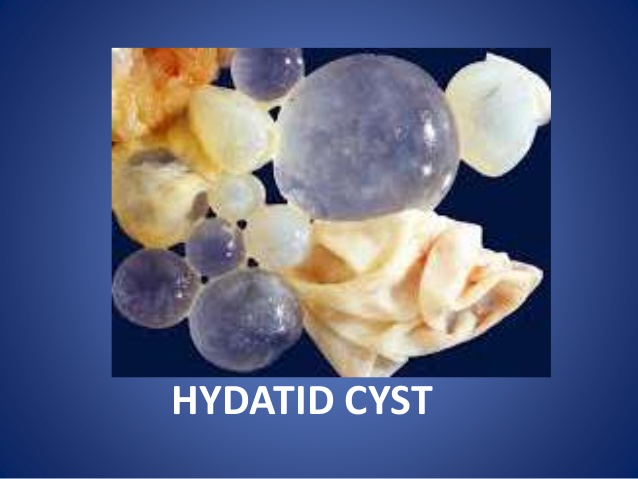 Clinical features
Hydatid disease is seen in subjects of any age and sex, although it is more common in those aged 20–40 yrs . 
 Most intact lung cysts are discovered incidentally on chest radiographs. 
 Small cysts may remain asymptomatic indefinitely, but cysts may enlarge to 20 cm in diameter and cause symptoms by compressing adjacent structures.
Mediastinal cysts may erode into adjacent structures causing bone pain or airflow limitation.
 Symptomatic hydatid disease of the lung, however, more often follows rupture of the cyst. The cyst may rupture spontaneously or as a result of trauma or secondary infection.
  Rupture may be associated with the sudden onset of cough and fever. If the contents of the cyst are expelled into the airway, expectoration of a clear salty or peppery tasting fluid containing fragments of hydatid membrane and scolices may occur
Release of antigenic material and secondary immunological reactions that develop following cyst rupture. Fever and acute hypersensitivity reactions ranging from urticaria and wheezing to life-threatening anaphylaxis.
 Other potential clinical effects of hydatid infection include immune complex-mediated disease, glomerulonephritis leading to nephrotic syndrome, and secondary amyloidosis . 
Hydatid disease is a rare cause of recurrent acute pulmonary embolism. This complication may develop after invasion of the cardiovascular system or direct invasion of the inferior vena cava .
Thank You
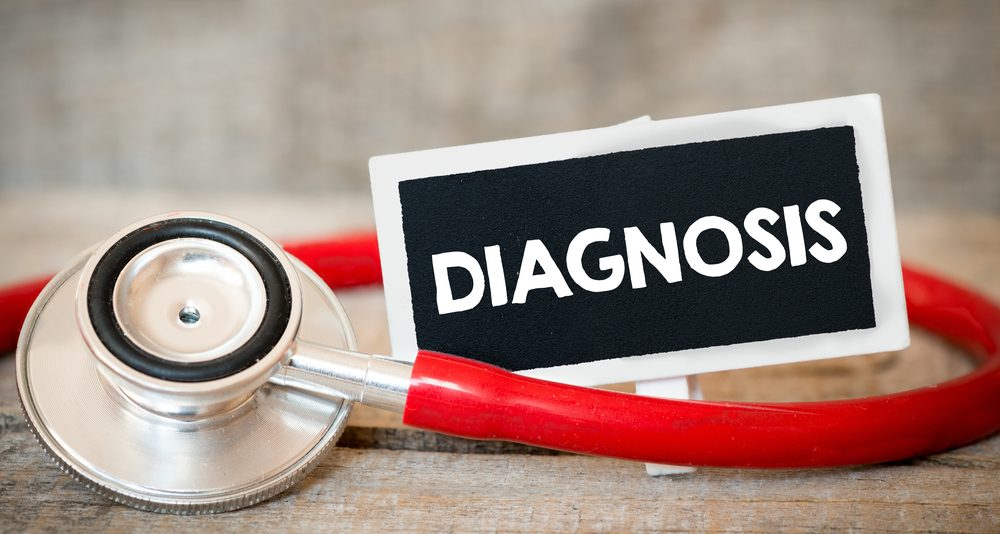 Farah kasasbeh
Laboratory test
Imaging
Laboratory tests
Although the diagnosis of PHCs relies heavily on radiographic appearance and epidemiologic setting, serologic tests can provide indirect evidence of echinococcosis. 
They are sensitive methods but are compromised by nonspecific cross reactivity with other helmints. 
The hydatid serology results are often negative in patients with isolated pulmonary hydatidosis. Serologic tests have false-positive or false-negative rates of 15%-20% and positive tests may not revert to normal until several years after cyst removal
Laboratory investigations:
-Peripheral blood eosinophilia
-Leukocytosis
- increased erythrocyte sedimentation rate

Serology :
- Serology can be used for antibody detection in serum for example by ELISA , complement fixation , Indirect haemagglutination (IHA) test
-commonly used as an initial screen, and is positive in only ∼50% of patients with pulmonary hydatidosis and >90% of patients with hepatic cysts
- A negative serological test does not role out echinococcosis.
Casoni’s intradermal test 70-85%
Is a skin test used in the diagnosis of hydatid disease .
The test involves the intradermal injection of sterilised fluid from hydatid cysts, a wheal response occurring at the injection site within 20 minutes is considered positive.
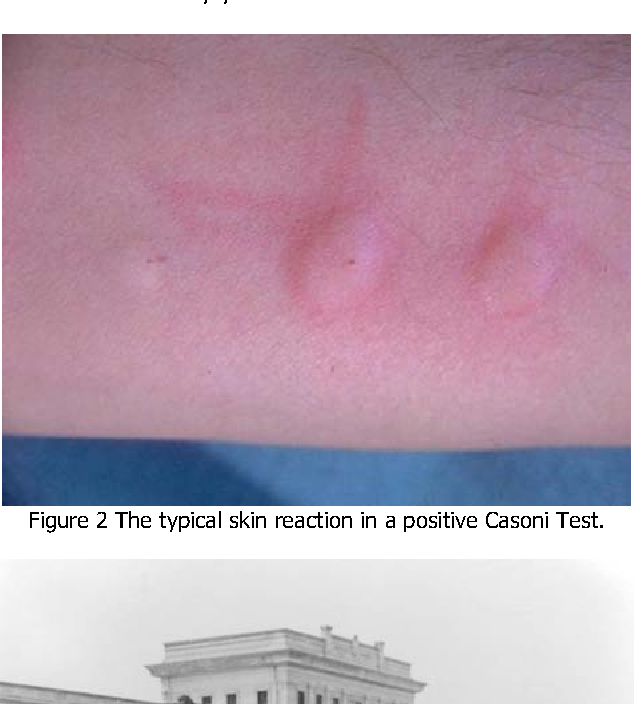 Imaging Techniques
Chest imaging is the principal investigational modality for pulmonary hydatid cyst, backed up by CT confirmation when available.
Radiological presentation depends on whether the cysts are complicated or not.
Classical signs of pulmonary hydatid cyst on chest X-ray.
In case of uncomplicated pulmonary hydatid disease:
Chest x-ray
CT
-One or more homogenous round or oval masses with smooth borders surrounded by normal lung tissue.
-Pulmonary cysts may range between 1 and 20 cm in diameter
Uncomplicated hydatid cysts appear as well-circumscribed fluid attenuation lesions with homogenous content ,smooth,hyperdense walls.
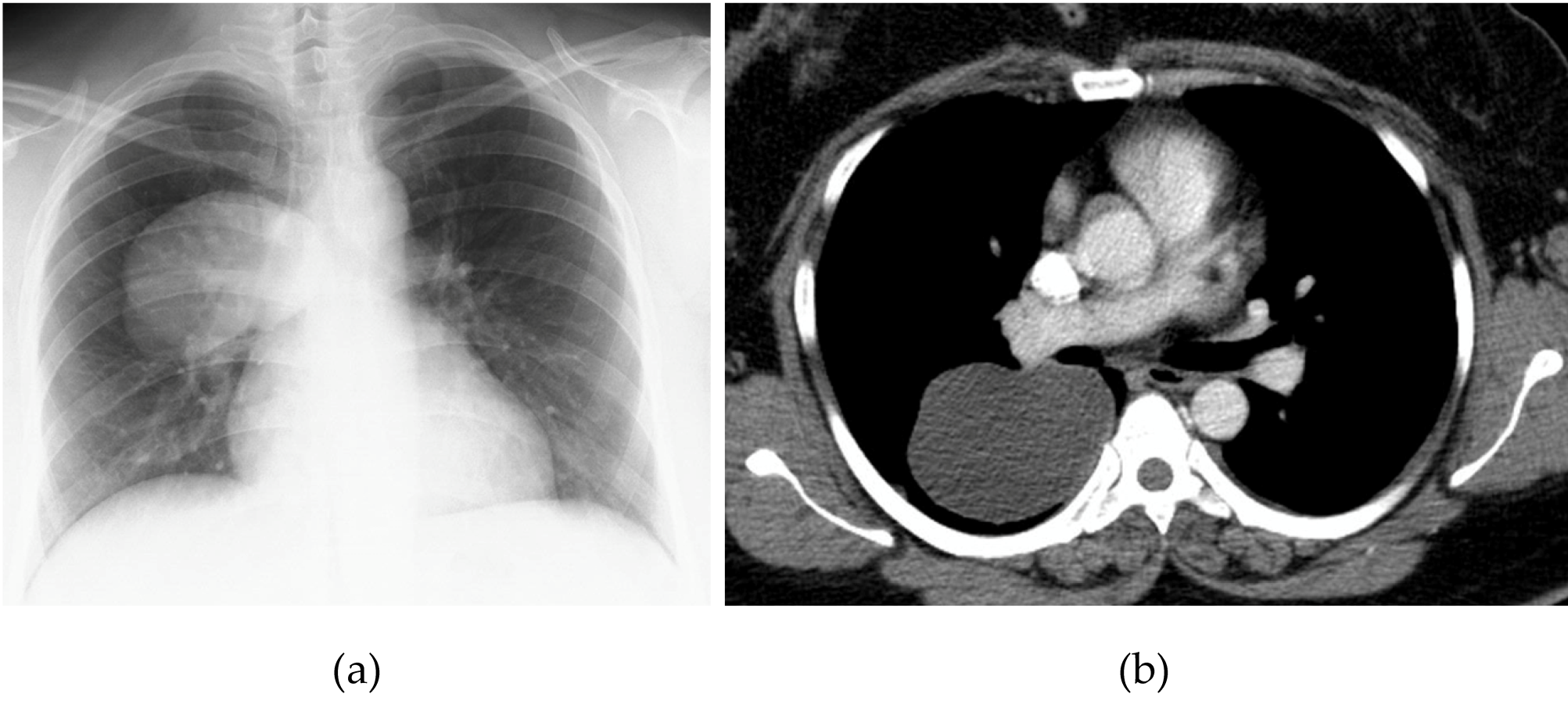 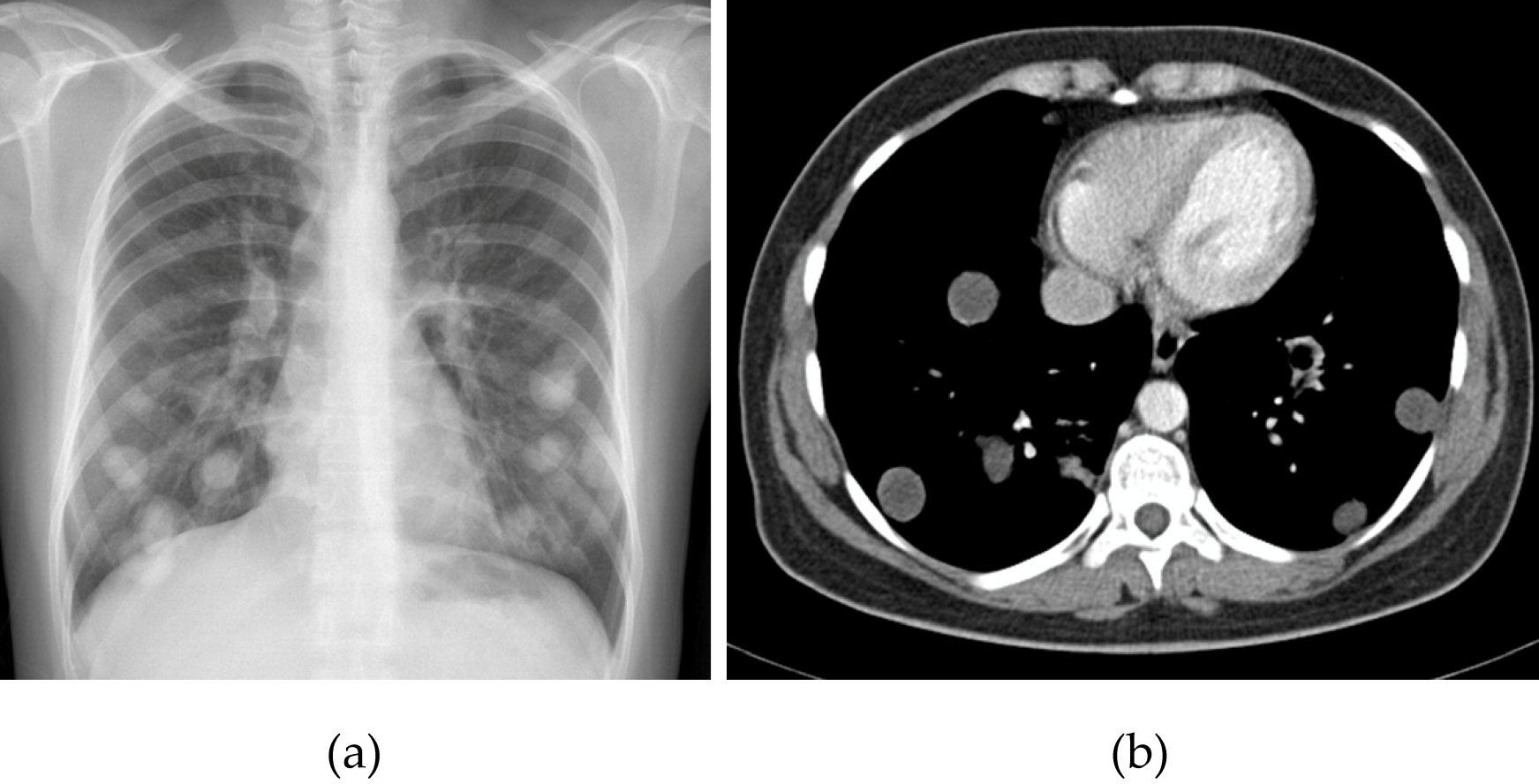 Complicated hydatid cyst
Hydatid cysts can erode a bronchus with the introduction of air between the pericyst and the endocyst appearing as a radiolucent rim around the cyst on an X-ray known as the “crescent sign”. However, this sign is not specific for hydatid cysts
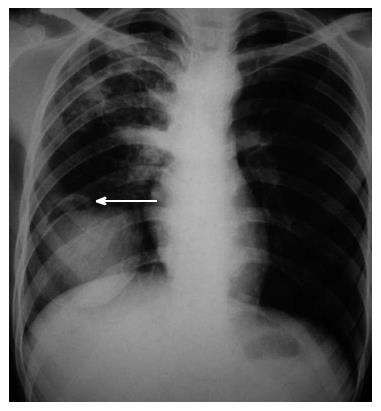 Air crescent sign: Chest X-ray showing well defined round radio-opacity in right lower zone with presence of a radiolucent rim at its superior aspect (arrow).
[Speaker Notes: The pericyst of an enlarging cyst may communicate with an adjacent bronchiole and, when the patient coughs or strains, air may be forced between the pericyst and endocyst, producing a radiolucent air shadow in the form of a crescent or meniscus. This "sign of detachment" or "air meniscus sign" heralds the impending rupture of the cyst (Figs. 3.39, 3.87, 3.88, 3.89, 3.90). This sign is highly reliable though not pathognomonic for a hydatid cyst. It may be mimicked occasionally by an intracavitary fungus ball or blood clot, usually in a bronchiectatic or tuberculous cavity.]
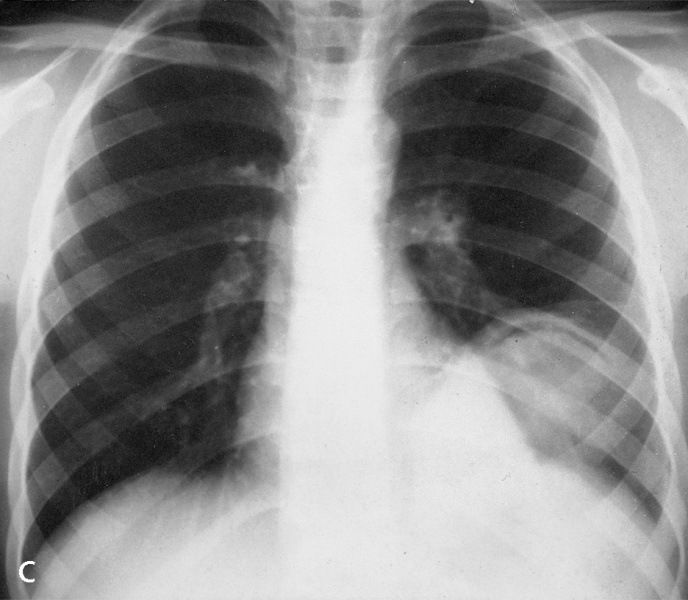 With the introduction of more air, the endocyst shrinks and ruptures with the introduction of air into the endocyst. At this stage, an air fluid level is seen in the endocyst with a radiolucent rim between the pericyst and the endocyst, known as the “cumbo sign” or the “double arch sign”
[Speaker Notes: Cumbo sign: when a cyst ruptures, it leaks clear, salty fluid into the bronchus which is expectorated or disseminated further into the lungs. Air may enter the endocyst, producing an air-fluid level within the cyst (which may itself be capped with a crescent of air between the pericyst and endocyst). The endocyst is then seen as an arch above the air-fluid level and the pericyst is visible as a larger arch: this is the "sign of the double arch" or "Cumbo sign"]
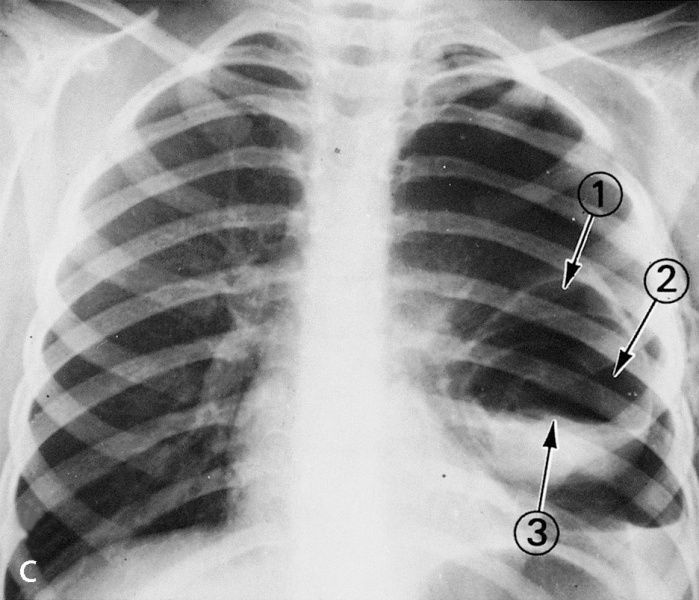 [Speaker Notes: C) The correct diagnosis was not established until follow-up films showed the classical radiographic signs of a hydatid cyst that had undergone direct rupture. There is a 40% left pneumothorax and a left pleural effusion. The appearance of the cyst is diagnostic of a pulmonary hydatid that has ruptured into a bronchus or the pleura. The perivesicular air meniscus between the host adventitia and the parasitic endocyst (the so-called "sign of detachment") (1) is clearly seen, as is a "cyst within a cyst" or "sign of the double arch" (2). The irregular wavy nature of the fluid level produced by the collapsed hydatid membranes floating on top of the residual hydatid fluid produces the pathognomonic "floating water lily sign" or "sign of the camalote" (3)]
As more hydatid fluid pours out of the cyst into the draining bronchus, paroxysms of coughing can occur, forcing more air into the hydatid. The radiographic appearance may now be that of a cavity with the collapsed wavy endocyst membranes floating on top of the remaining fluid to produce an irregular fluid level, described by South American authors as the "water lily sign" or "sign of the camalote"(or camelotte)
[Speaker Notes: because of its resemblance to a water plant found floating upon the Amazon and other South American rivers]
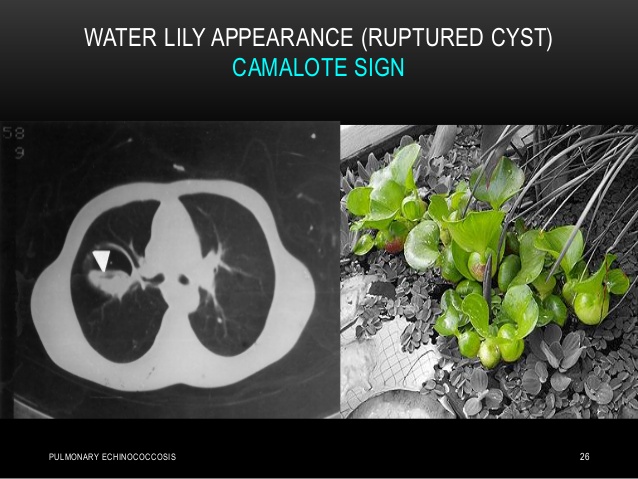 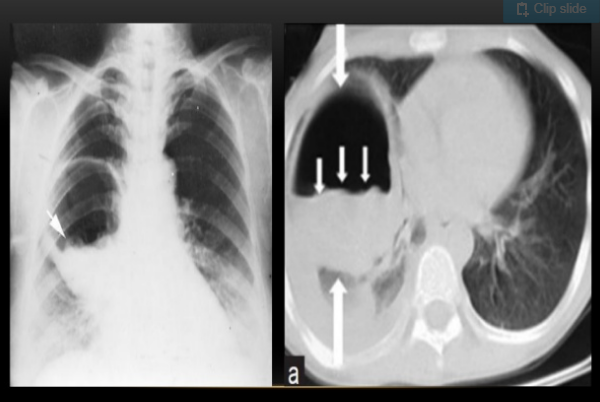 With the rupture of the endocyst, daughter cysts may appear as round radio-opacities at the bottom of cysts, giving them a “rising sun” appearance
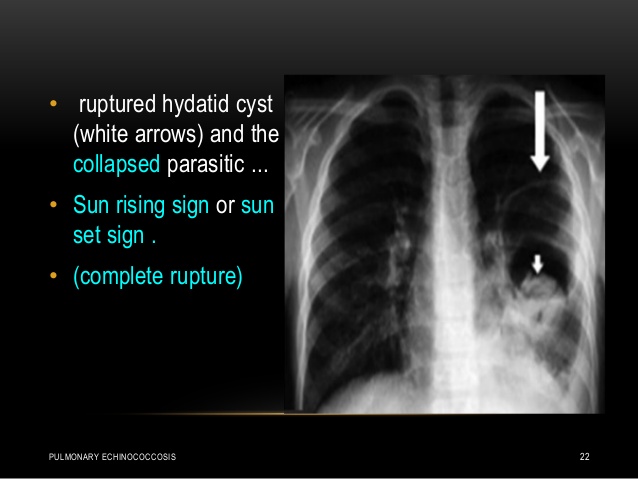 With coughing out of membranes, the pericyst can become empty (the “dry cyst sign”), appearing as air-filled cysts on X-rays
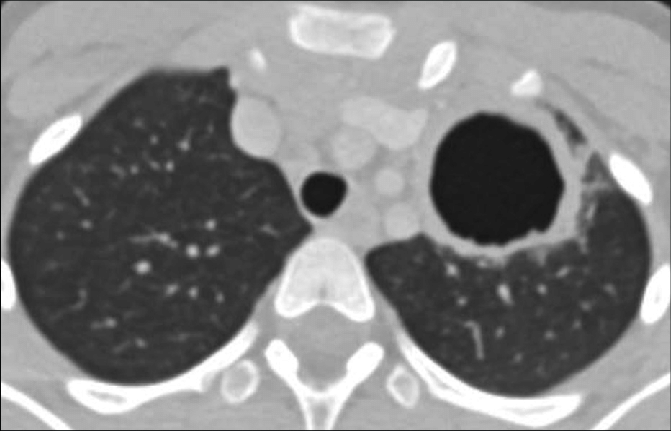 Notes:
-The double arch sign and the sign of the camalote are pathognomonic of a ruptured hydatid cyst.
-Unlike extrapulmonary cysts, pulmonary hydatid cysts do not undergo calcification, and daughter cyst formation is also rare
Percutaneous aspiration
Inadvertent percutaneous aspiration can confirm the diagnosis by demonstrating the presence of protoscolices, hooklets or hydatid membranes. 
Active cysts exhibit clear watery fluid containing scolices and show elevated pressure, whereas inactive cysts exhibit cloudy fluid without detectable scolices and do not show elevated pressure .
Owing to the possibility of cyst rupture, anaphylaxis and dissemination of cyst contents, percutaneous aspiration of lung cysts has been considered too risky for routine diagnostic use, although this procedure is now commonly used for the diagnosis and treatment of hepatic echinococcal cysts.
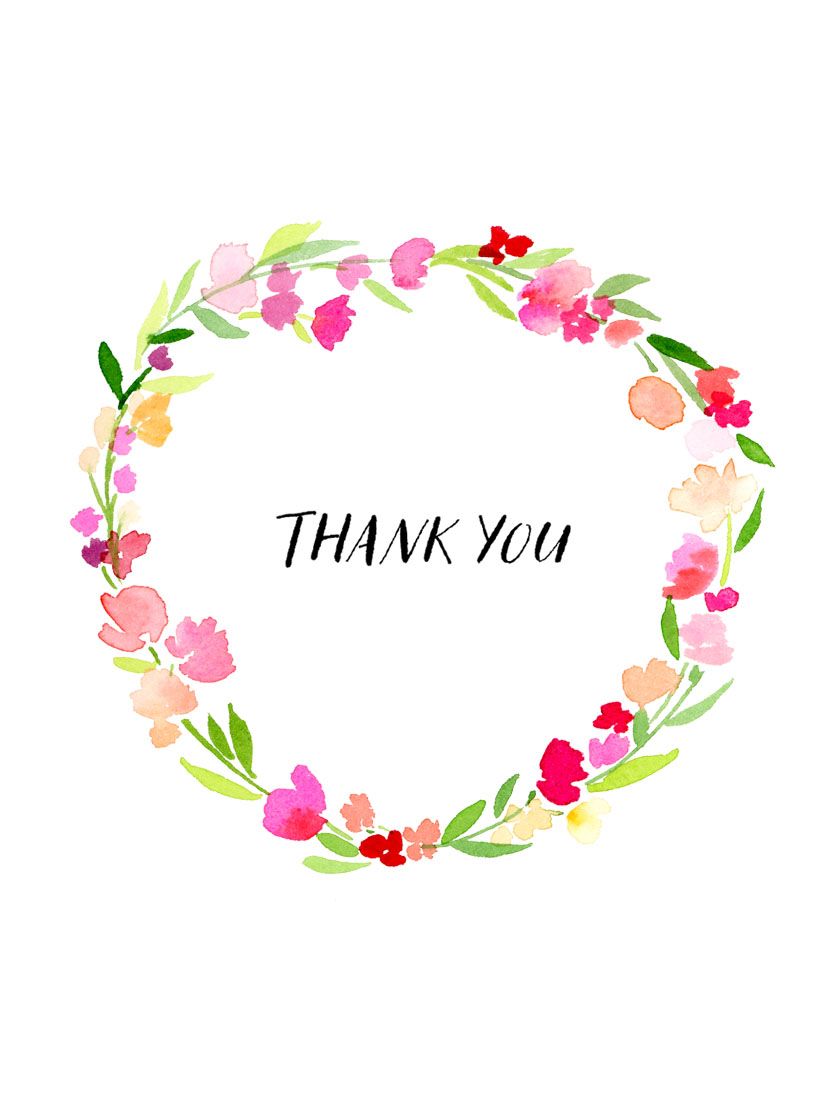 Management
1-pharmacotherapy
2- Surgical therapy
pharmacotherapy
Benzimidazol group of drug:
 Albendazol 10-15 mg/kg two times a day
Mebendazol 40-50 mg/kg  three times a day
   * minimum 3-6 months
When to use pharmacotherapy ?
Smaller cysts 
recurrent cysts or multiple cyst
poor surgical risk
 refusal for surgery  
multiorgan disease
When there is intraoperative spillage of hydatid fluid
Contraindication of pharmacotherapy
Large cysts that are at risk of rupture
Inactive or calcified cysts
Bone marrow depression
Pregnancy, specifically the first trimester of pregnancy.
Surgical therapy
*It's considered the treatment of choice since the parasite can be completely removed and the patient cured

*The aim of surgery is to remove the cyst completely while preserving the lung tissue as much as possible
The surgical method may be different  in the intact (simple) and ruptured(complicated ) cysts 
The operation has two steps : 
A) removal of the cyst (germinal layer)
B)management of the residual pulmonary cavity
Notes :
During surgery its important to prevent cystic content spillage in order to prevent intraoperative dissemination and eventual recurrence

 Preoperative albendazol is essential 
  started 4 days prior the surgery and continue for 1-3 month post.op

 The proponent view is that preoperative use of benzimidazoles softens the cysts and reduces the intracystic pressure. It simplifies cysts removal and reduces the risk of recurrences.
NOTES
Standard posterolateral thoracotomy is the preferred surgical approach. In patients with bilateral cysts, median sternotomy or two-stage thoracotomy can be used
Surgery for pulmonary hydatid cysts is a safe procedure with a good outcome, low morbidity, and negligible mortality
finding the cyst  : Once the chest is opened , the lung is palpated gently to avoid rupture of the cyst . Deflate the lung on the affected side to make it easier to find it 
Covering the adjacent lung with saline soaked towels : because there is always risk of spillage of daughter vesicles during the operation , only the area of the cyst-containing lung must be in the operating field 
Removal of the cyst * enucleation of the cyst without aspiration * removal of the cyst following aspiration then remove the cyst membrane (in ruptured cyst)
Removal of cyst following aspiration: aspiration is performed with a syringe adapted to 3 valved aspiration catheter + 10% povidone iodine injected to the cyst with the same catheter to kill living vesicles after finishing remove the laminating membrane
 
(2) Enucleation without aspiration : removing the intact cyst from cystic cavity by a careful dissection between the pericyst and laminated membrane . The pericyst incised superficially until the laminated membrane of cyst is seen
If the hydatid cyst occupies more than 50%  of  a lobe ---- lobectomy
Management of residual cavity When the cyst is removed : 
-The pulmonary cavity is cleaned completely with sterile gauze
Observation for presence of air leakage 
Closure of major bronchial opening

The lung cavity that remains after removal of the cyst may be left as it is or obliterated by sutures in regard to the size and location of the cyst 
The bronchial openings in the cavity must be closed by sutures in all cases

- Remove the towels by grasping instrument
Percutaneous aspiration of pulmonary hydatid cyst has been reported in literature.
 However, percutaneous aspiration is not a routine practice in pulmonary hydatid cyst due to the risk of rupture, dissemination, and anaphylaxis reaction. It is more commonly done in hepatic hydatid cysts.
Postsurgical follow-up
Postoperative all patients should receive ABZ (10 mg/kg per day) for 6 months to prevent recurrence of the disease. The recurrence rate of pulmonary hydatid cyst without postoperative antihelminthic therapy is as high as 11%.
Liver function tests and chest radiography should be done monthly for the first 3 months. The follow-up then continued every 3 months by chest radiography until the end of postoperative year 1.
Thank You